４．サンプリング定理
４．１　A/D変換とD/A変換
４．２　サンプリング定理
４．３　D/A変換
４．４　量子化
４．２　サンプリング定理（１）インパルス列によるサンプリングシステム
インパルス列の生成
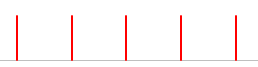 t
-2T
0
T
2T
-T
サンプリングシステムの回路
アナログ信号とインパルス列との乗算
（ xT (t) : 時間 T ごとの値を面積としてもつ δ 関数列）
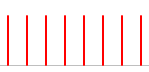 t
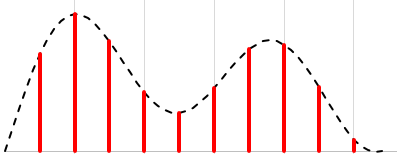 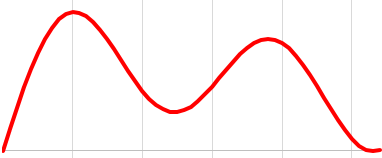 乗算器
このように
書いてもよい
×
（２）インパルス列のフーリエ変換フーリエ級数展開
インパルス列をフーリエ級数展開すると，係数は周期 T の逆数
フーリエ級数展開は
フーリエ変換（フーリエ級数展開の結果を使う）
インパルス列をフーリエ変換すると，やはりインパルス列
この結果は
覚えておくと
便利 !!
だから
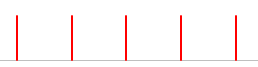 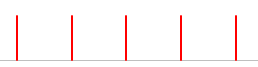 （この式はインパルス列）
t
ω
1
-2T
-2ωs
0
0
T
ωs
2T
2ωs
-ωs
-T
（３）離散時間信号のフーリエ変換
前述（２）の結果を利用して離散時間のフーリエ変換を求める
＊は畳み込み積分を示す演算子
この意味
以下の意味を抑えることが大事。
信号 xs(t) のスペクトル Xs(ω)は，
サンプリングする前のアナログ信号xa(t)の
周波数スペクトルXa(ω)を間隔 ωs で
周波数軸上に配置した周期 ωs の周期関数である。
（４）サンプリング定理前述（３）の結果を図にしてみる
アナログ信号 xa(t)を角周波数 –ωM ～ ωM の帯域制限信号とする。
（通常，サンプリングする前にLPFにかける）
1
ω
-ωM
ωM
0
ωs > 2 ωM のとき
1
ω
-ωs
-ωM
ωM
ωs
0
ωs < 2 ωM のとき
1
ω
ωM
-ωs
ωs
-ωM
0
重なった部分のスペクトル
スペクトルの重なり＝異名現象
（エイリアシング現象: Aliasing phenomenon)
1
ω
-ωs
-ωM
ωM
ωs
0
エイリアシングを折り返し現象，回り込み現象と
いうこともある。
サンプリング定理
アナログ信号 xa(t) が帯域制限信号のとき，
すなわち Xs(ω) = 0  (|ω| > ωM ) が成立するとき，
サンプリング間隔 T < π / ωN として得られた
標本値 xa(nT) = x(n) だけを用いて


と表現することができる。これをサンプリング定理という。
離散時間信号 xa(nT) = x(n)から元のアナログ信号を生成するには，
信号 xa(t) の最大周波数 fM の2倍以上あればよい。

周波数 fs =2fM をナイキスト周波数（Nyquist frequency）という。
デシメーション(decimation)/ダウンサンプリング
アナログ信号をサンプリングした結果，
次のようなスペクトルのとき，
ω
-ωs
ωs
0
周波数領域に空きがあるということ ⇒オーバサンプリング
サンプリング間隔を2倍（サンプリング周波数を1/2）にすると
ω
-ωs
-ωs/2
ωs
ωs/2
0
これをデシメーションとまたはダウンサンプリングという。
インターポレーション(interpolation)/アップサンプリング
サンプリング周波数が異なるシステム間でデータ転送を行う場合，相手の相手のサンプリング周波数が高い場合
同期できないので，サンプリングレートを高くする。
（通常はサンプル値の間にゼロ値サンプルを挿入する）
これをインターポレーションまたはアップサンプリングという。
マルチレート信号処理(multirate signal processing)
システム内部でサンプリング処理を変化させたり，サンプリング周波数が異なるシステム間でデータ転送を行う場合にこの処理を行う。
信号を帯域分割して，サブバンドごとに必要な処理を行うことによって，色々な応用分野が考えられる
様々な応用分野を考えてみよう！！
例題次の信号のナイキスト周波数を求めなさい
（１）4 cos(50πt) + sin(300πt + 2π)
振幅や位相を無視する。t に関連するところだけに着目。
高い周波数だけが意味を持つ。
考えるのは 300πt のみ.。最大周波数 fM = ω / 2π ＝ 300π / 2π = 150
ナイキスト周波数は最大周波数の2倍 150×2 = 300 [Hz]
同様にして教科書の例題を眺めてみよう!!
例題次の信号のナイキスト周波数を求めなさい
（２）4 (cos(50πt))2
振幅や位相を無視する。t に関連するところだけに着目だが･･･。
正弦波や余弦波を乗じたら，三角関数の加法定理を思い出せ。
同じ周波数の波を乗じたら周波数は2倍: 50π×2 / 2π ＝ 50
ナイキスト周波数は最大周波数の2倍 50×2 = 100 [Hz]
同様にして教科書の例題を眺めてみよう!!
（５）回り込みの実例
1/8 [Hz] の正弦波と 7/8 [Hz] の正弦波を1 [Hz] でサンプリング
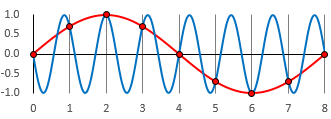 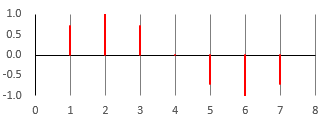 両者共に
区別つかない!!
理由
7/8 [Hz] の信号が 1/8 [Hz] の信号に回り込む
信号の回り込み
1/8 [Hz]
7/8 [Hz]
サンプル間隔を 2 [Hz] にするとこれは起きない。
例題離散信号を求める
（１）x(t) = cos(200πt + π / 3)     400Hzでサンプリング
Ts = 1 / 400 として t をTsn で置き換える。
例題４００Hz以上で同一の離散時間信号が得られた場合
（２）y(t) = cos(2πf0t + θ)     400Hzでサンプリング
　　　y(n)が前問のx(n)と同じ（ 400 <  f0 < 600Hz ）
f0 = 400 + f1と置くと，Ts = 1 / 400 だから
当たり前かもしれないが
500Hz信号を 400Hzでサンプリングすると 
100Hzの信号と同じ離散信号になる。